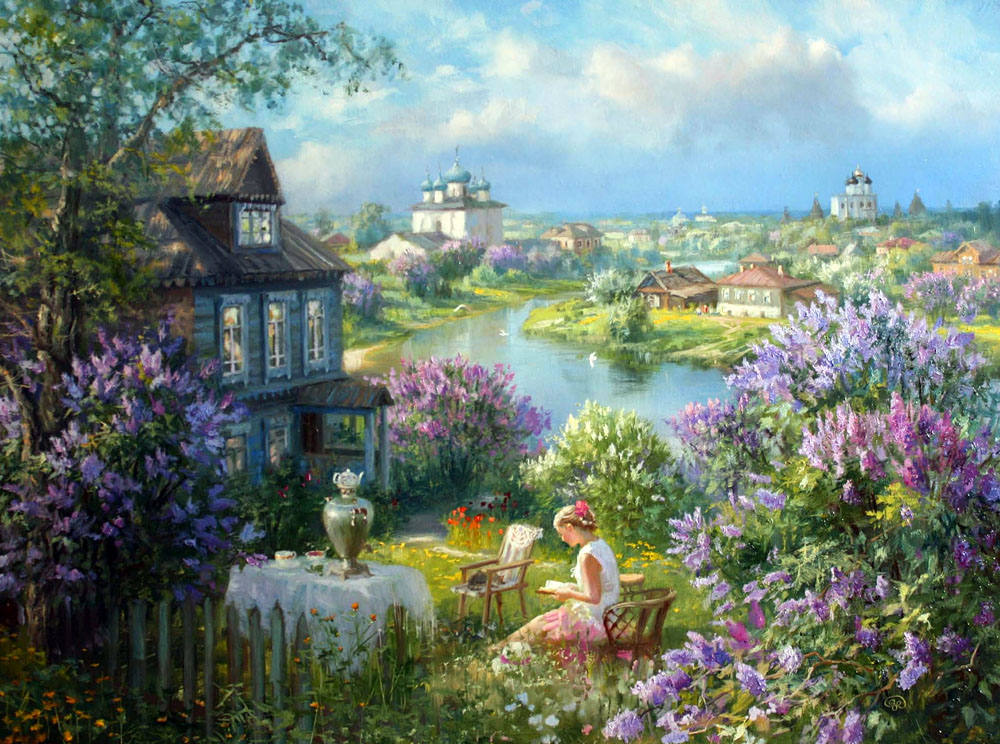 Я есть Пастырь добрый: 
пастырь добрый полагает жизнь свою за овец.
Иисус Христос (Ин. 10, 11)
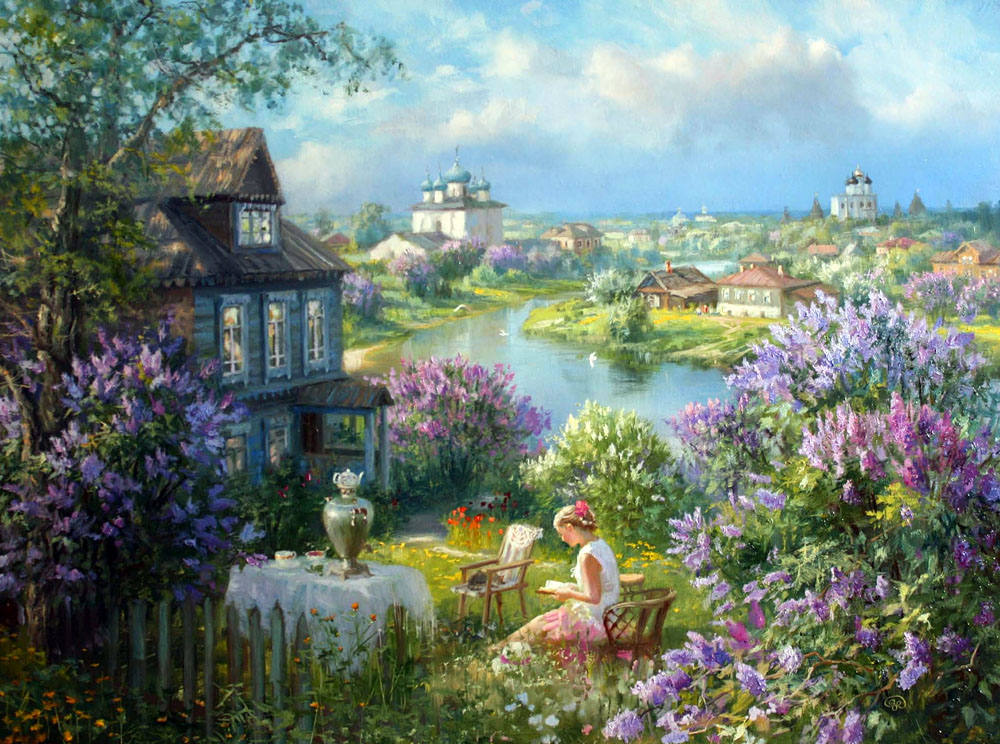 Ане́сти
Тема 26. Ожидание Любви
Вы узнаете:
- чем занимаются цветы,
- почему людям нужно спасение,
- как при жизни оказаться на Небе.
Пророк Исаия точно предсказал судьбу Спасителя
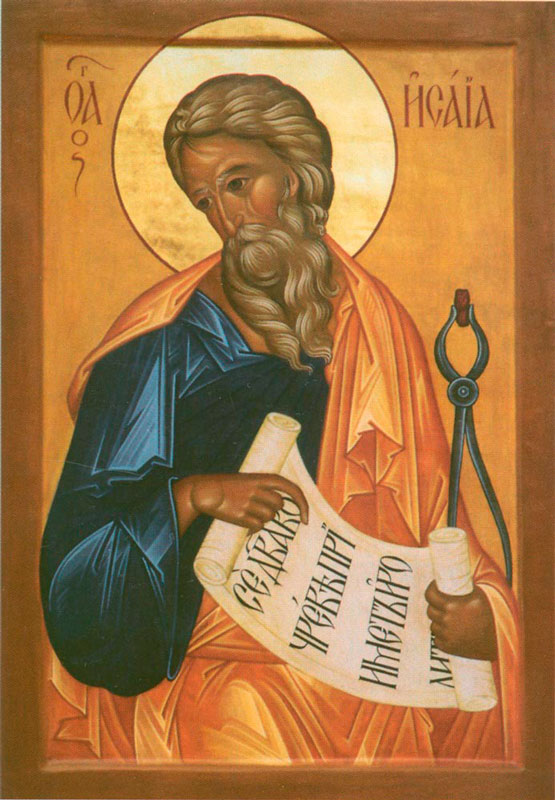 «Нет в нём ни вида, ни величия... Он был презира́ем, и мы ни во что́ ставили Его. Но Он взял на Себя наши не́мощи и понёс наши болезни; а мы думали, что Он был  уни́чижен Богом. Но Он изъя́звлен был за грехи наши и мучим за беззакония наши; наказание мира нашего было на Нём, и ранами Его мы исцелились» 
Ис. 53, 1-3
Ангелы поют славу Богу
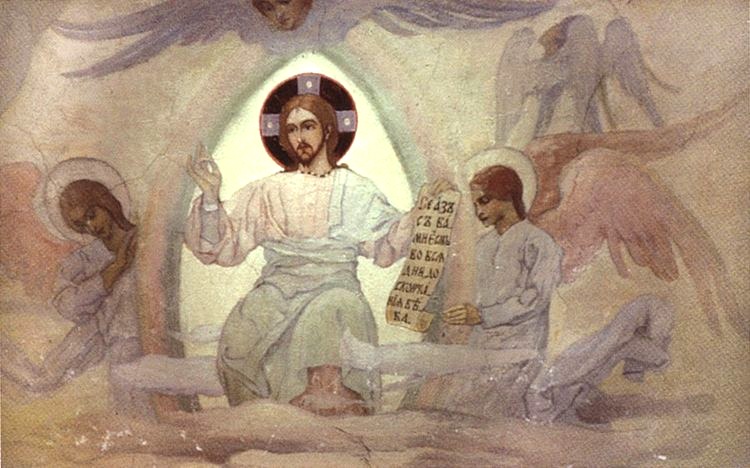 «Свят, Свят, Свят, Господь Савао́ф! Вся земля полна славы Его»


Ангелы указывали на Бога-Троицу, трижды пели «свят»
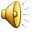 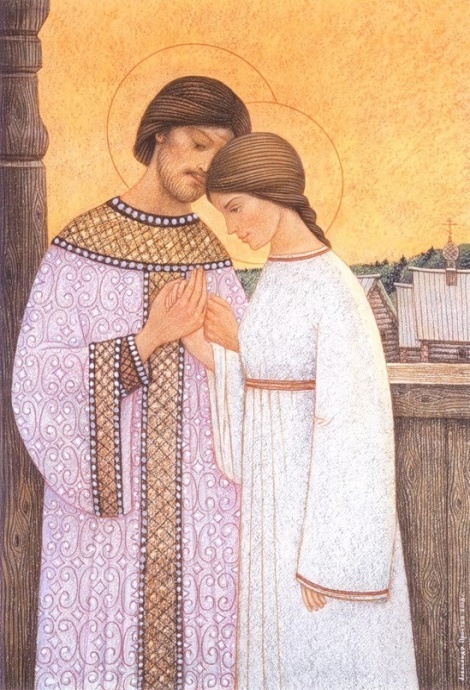 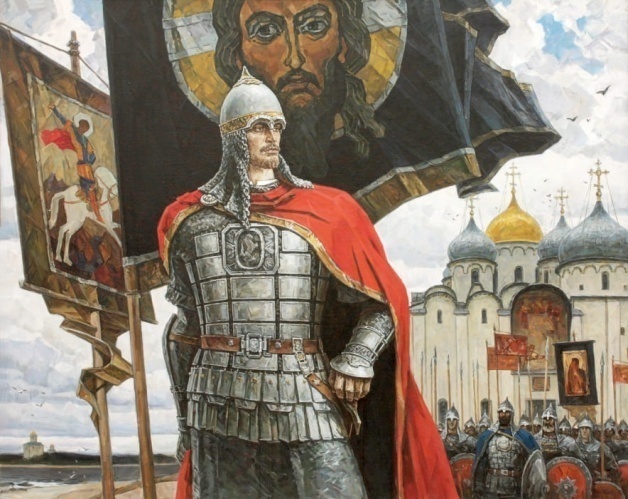 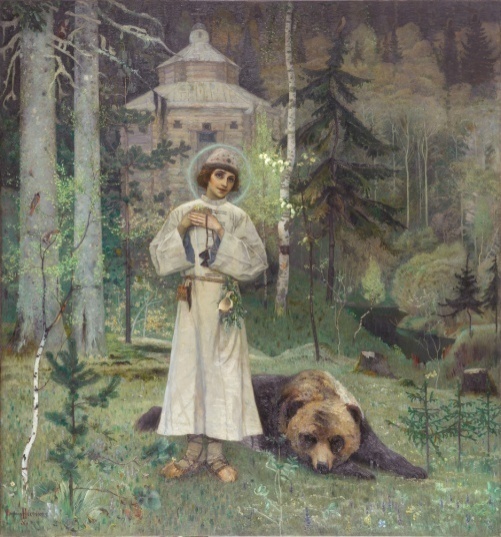 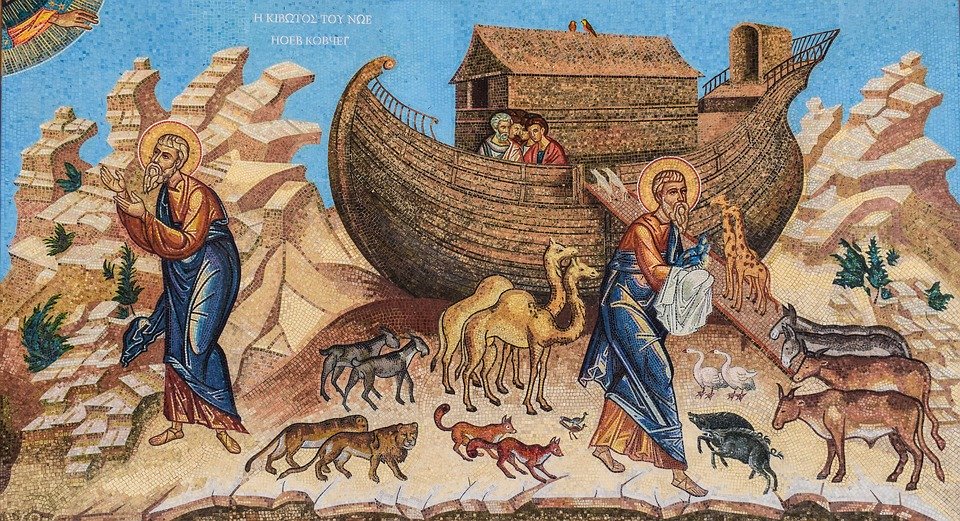 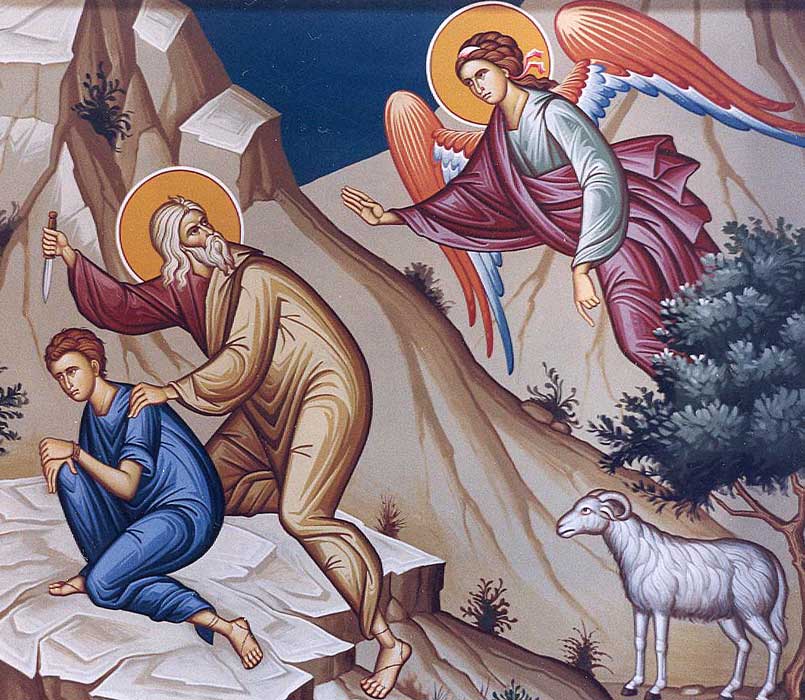 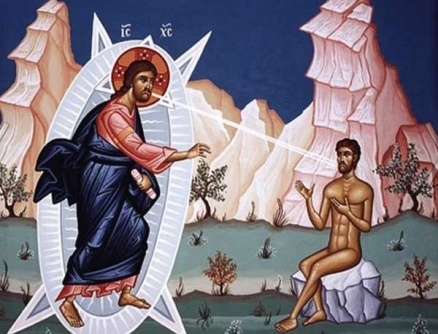 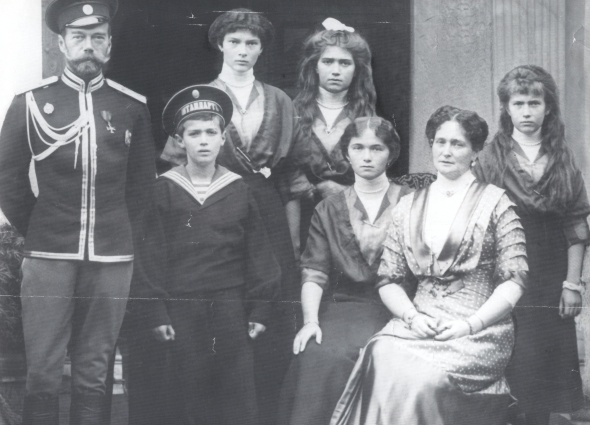 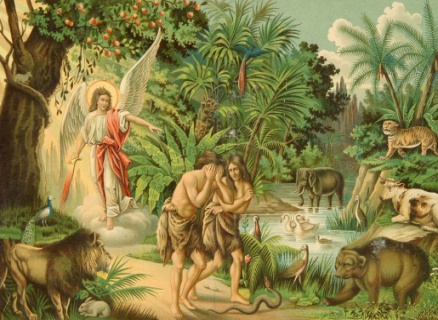 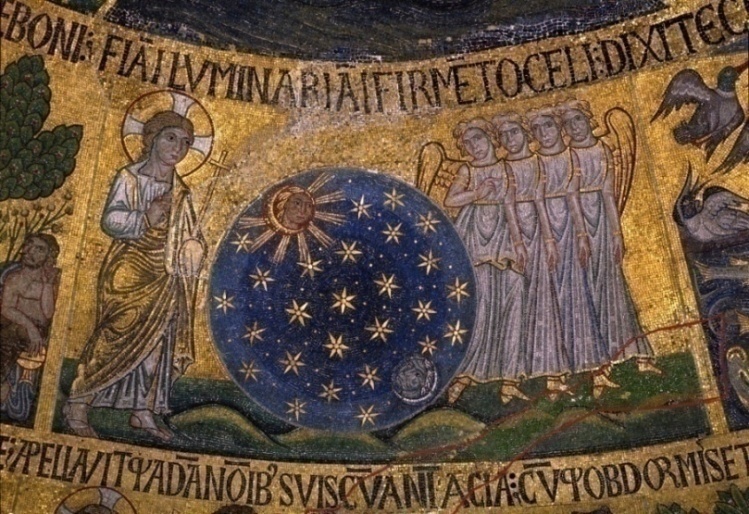 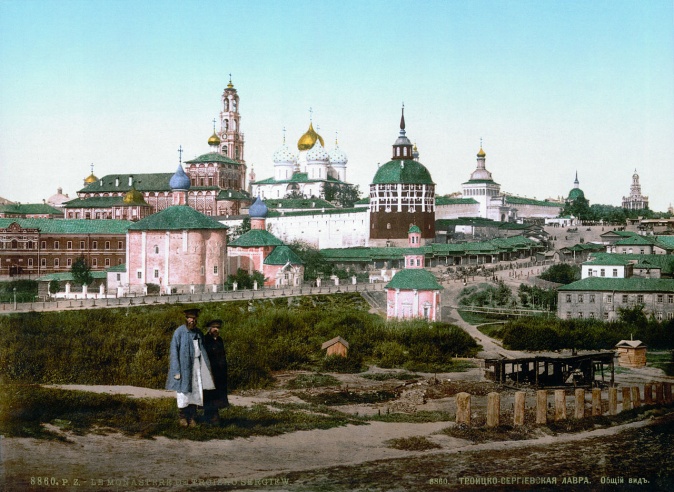 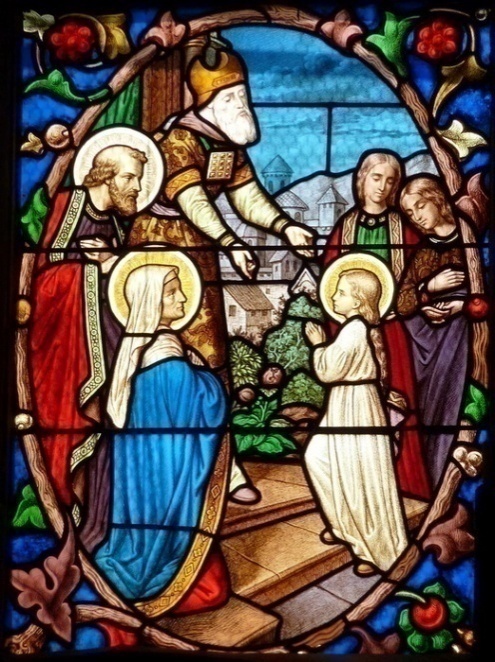 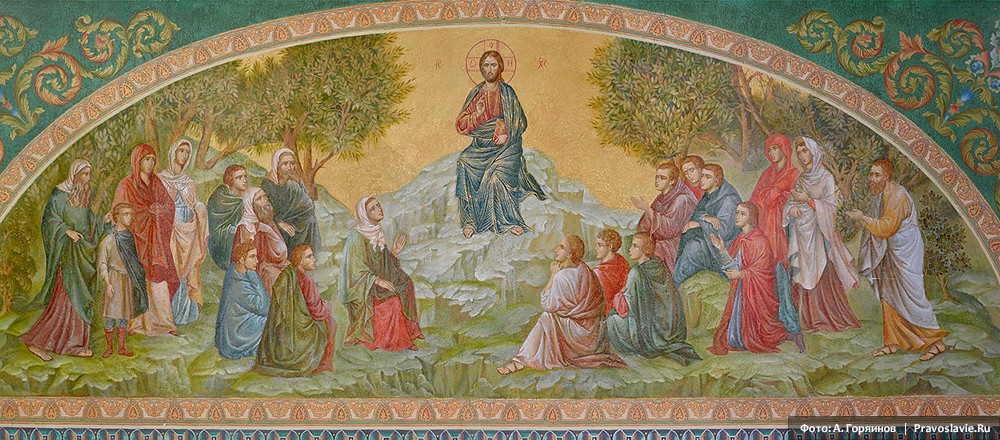 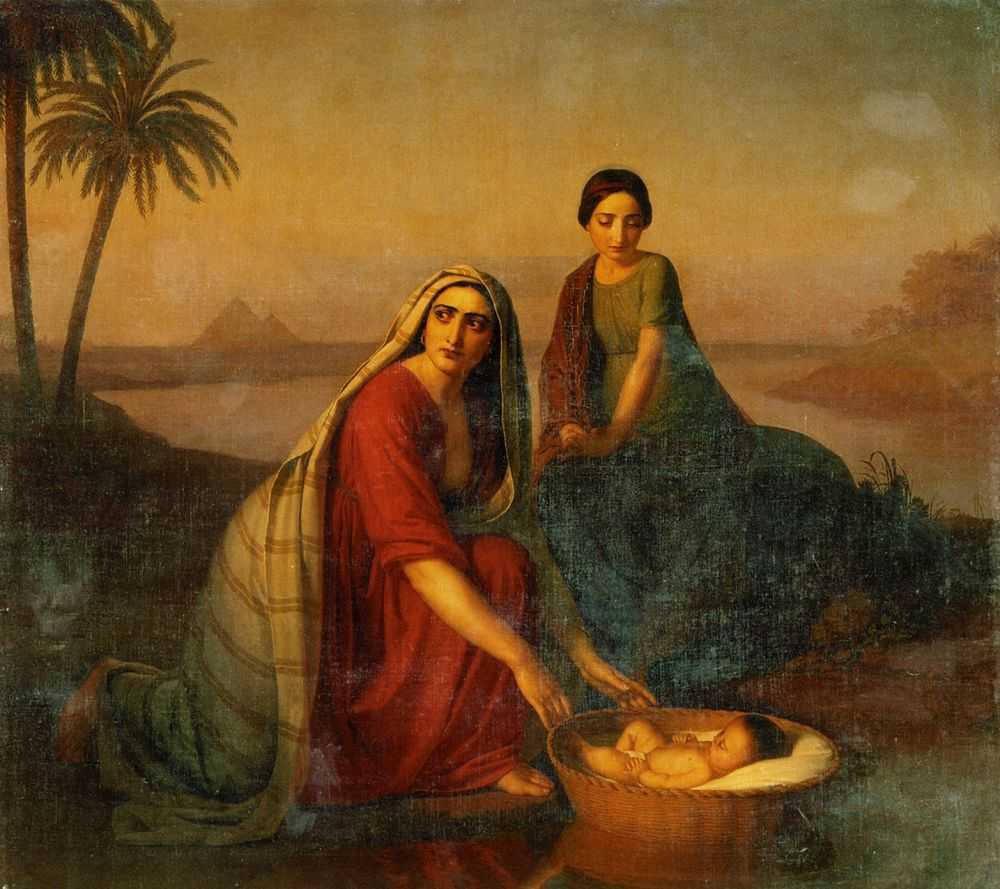 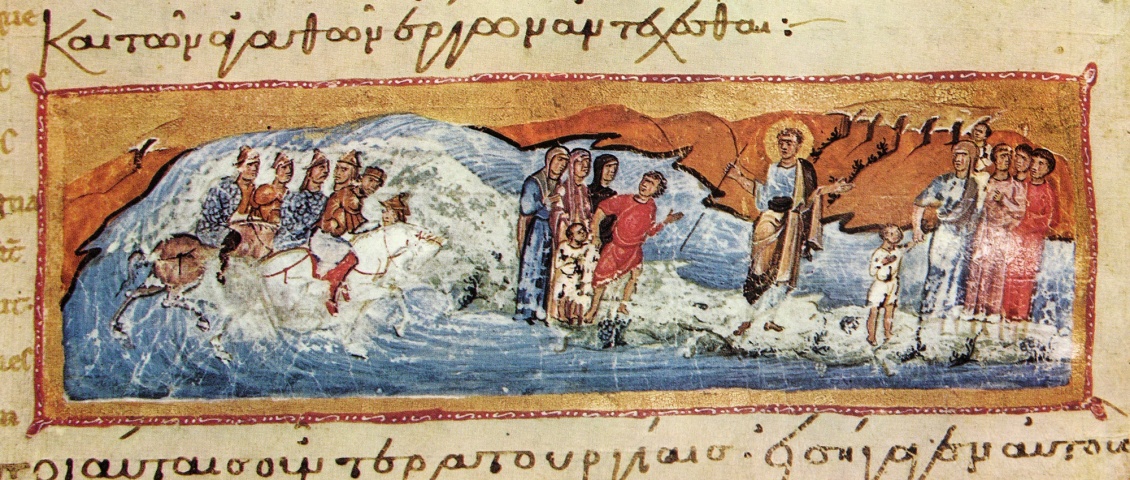 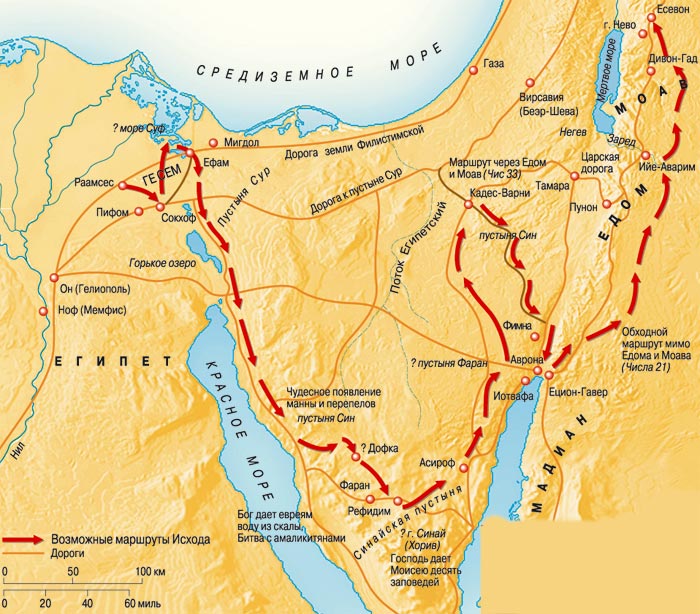 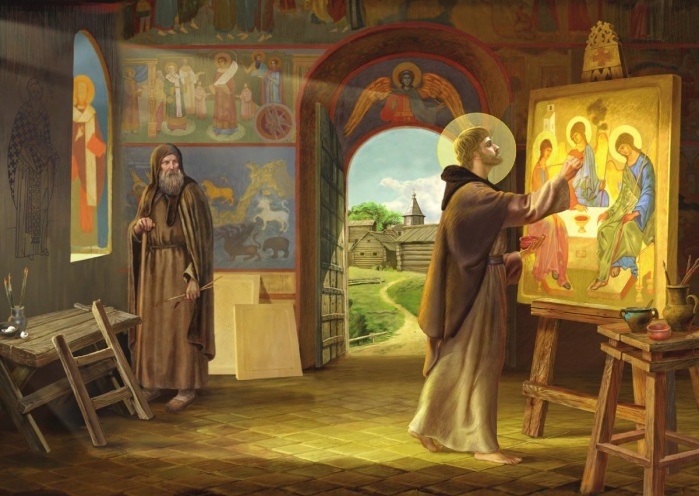 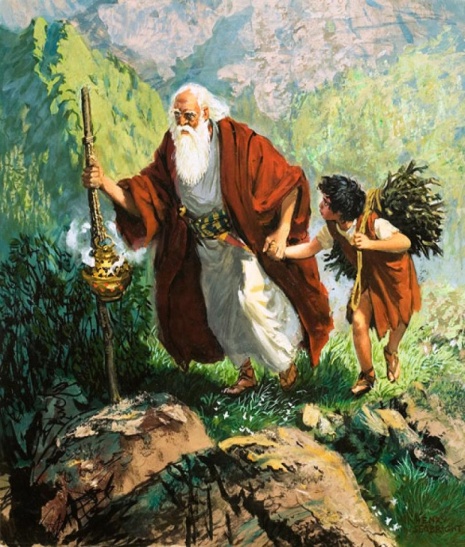 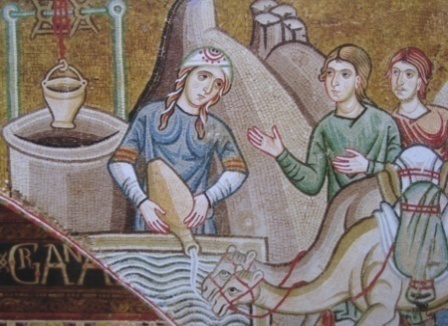 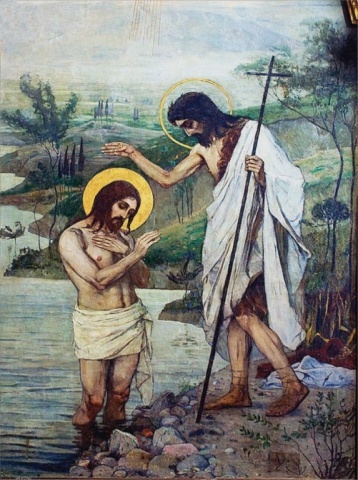 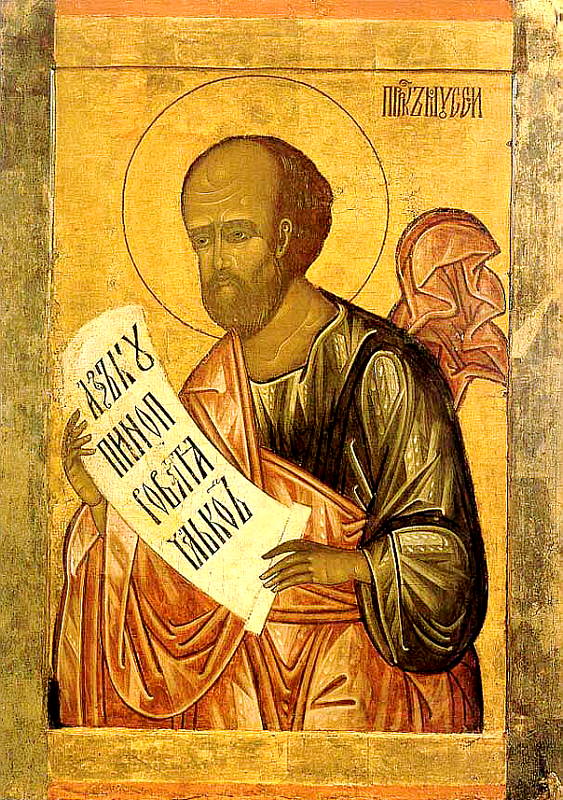 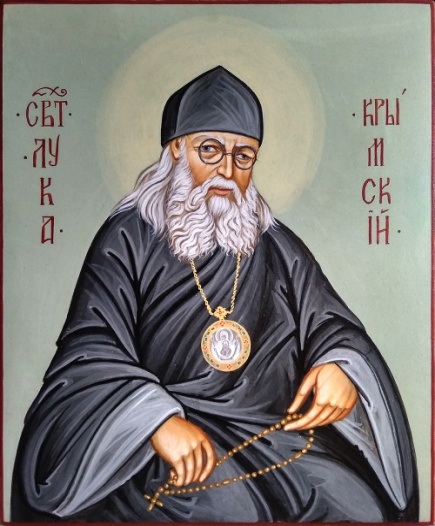 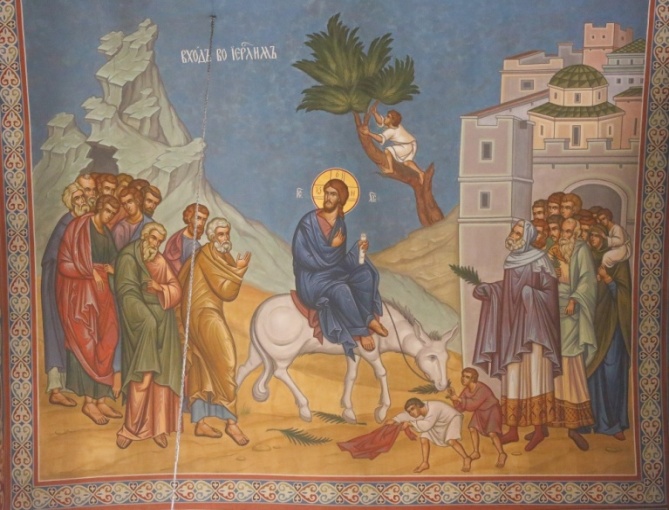 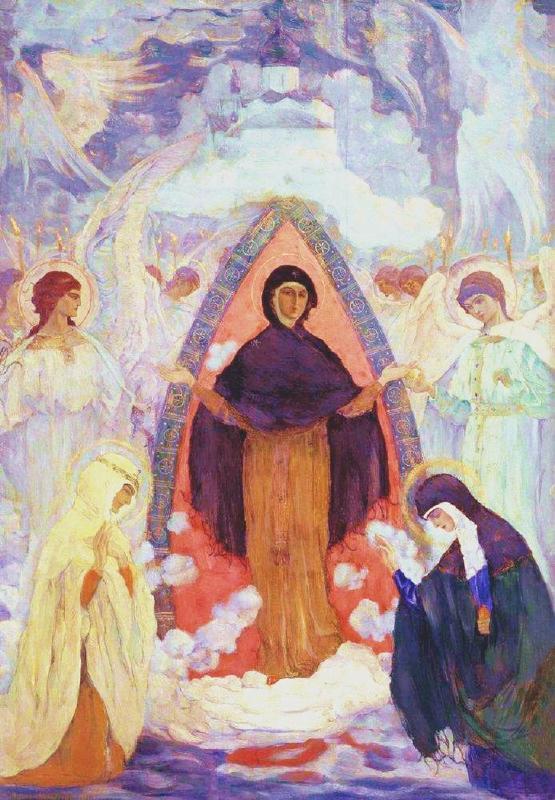 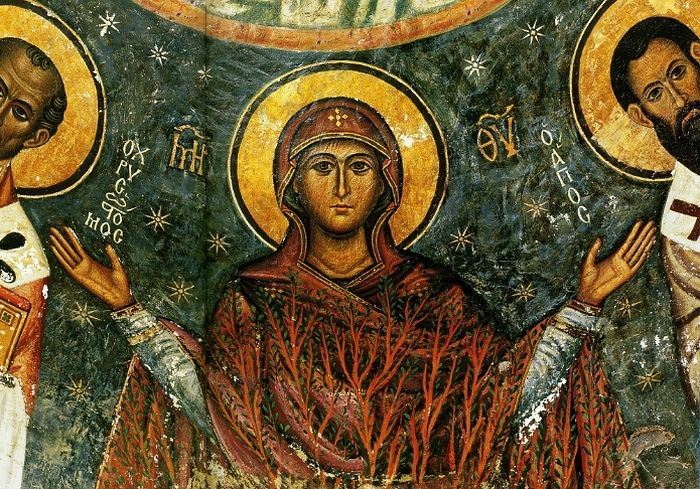 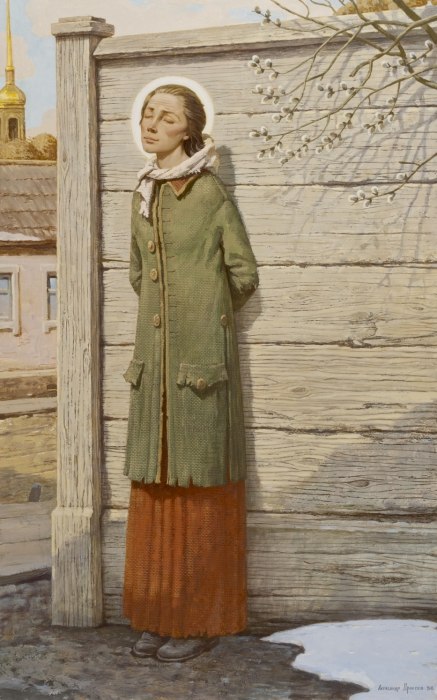 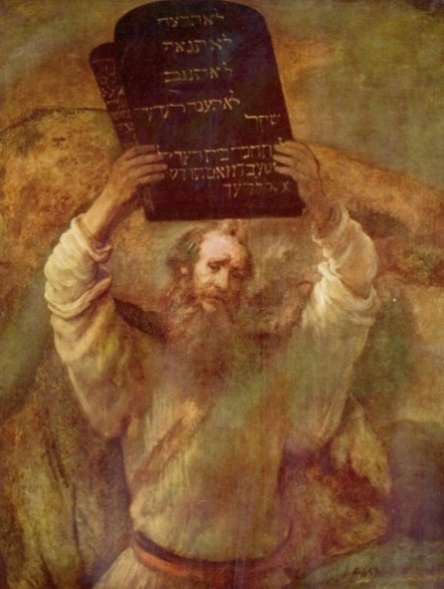 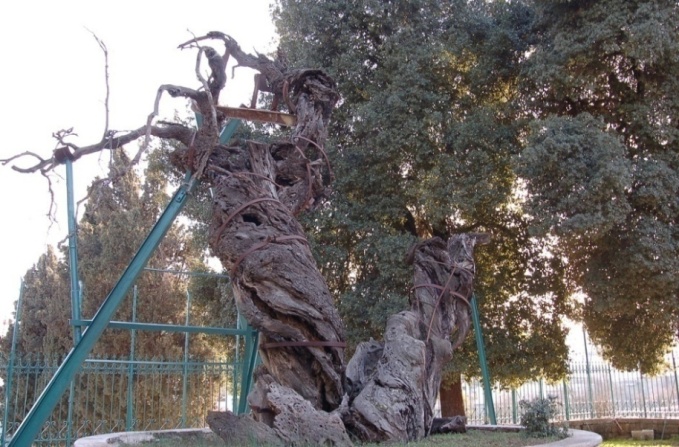 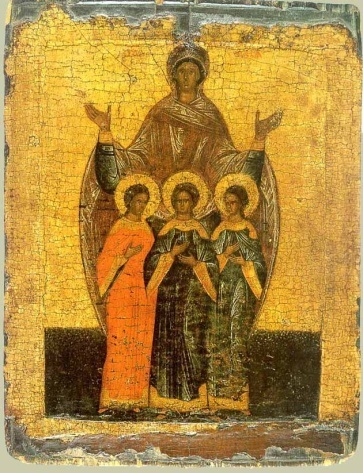 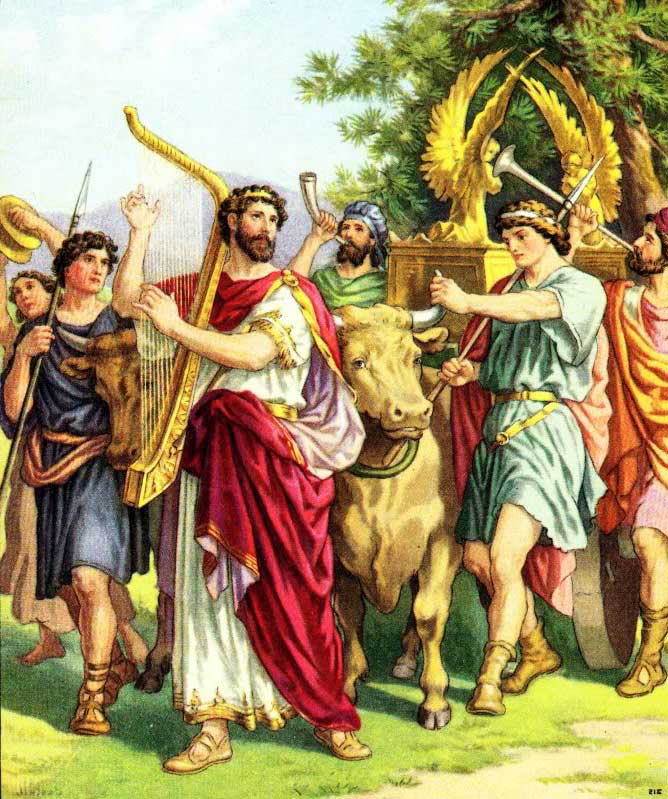 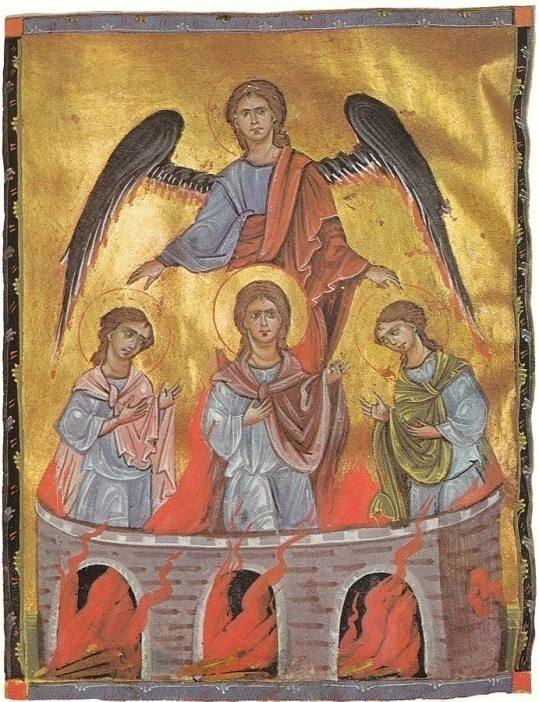 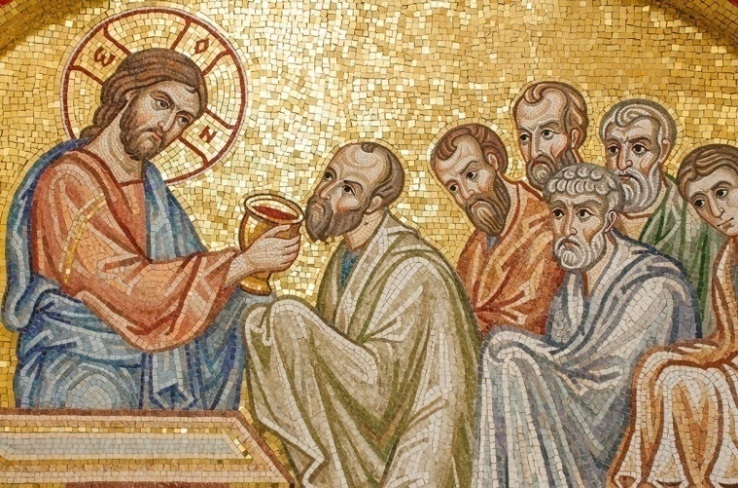 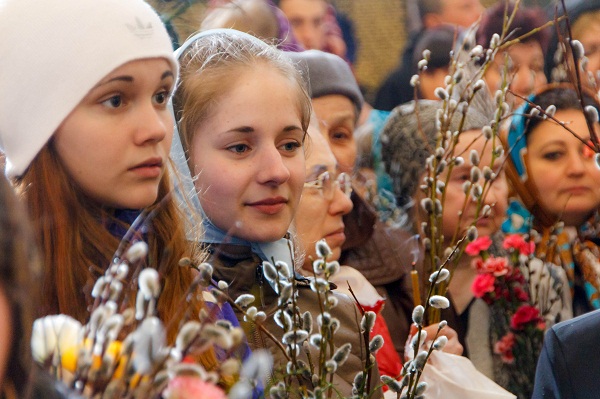 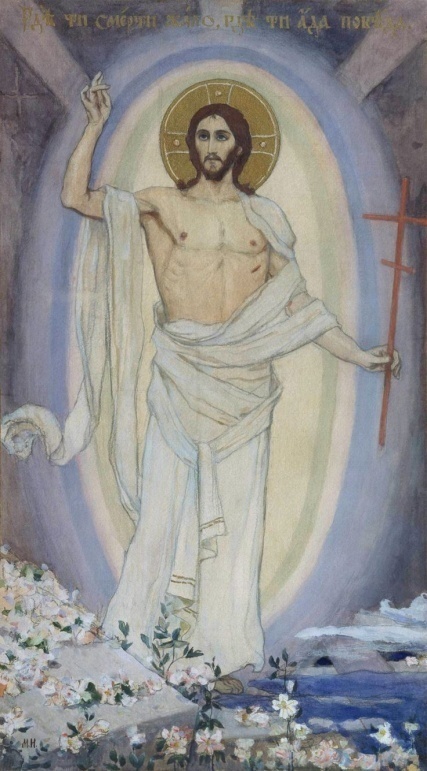 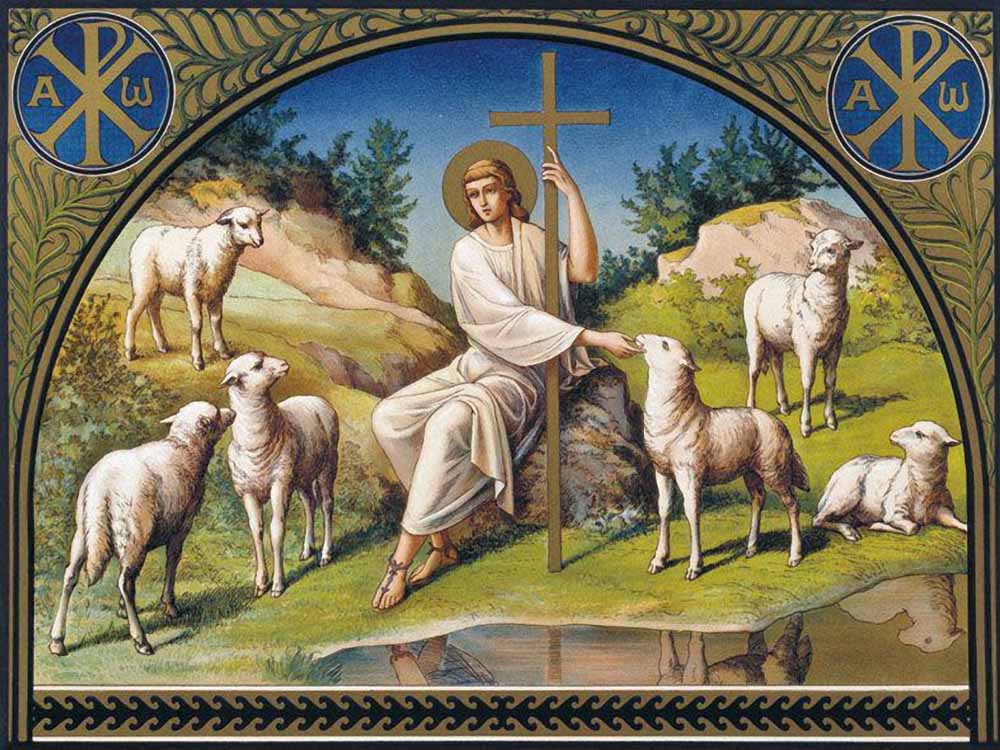 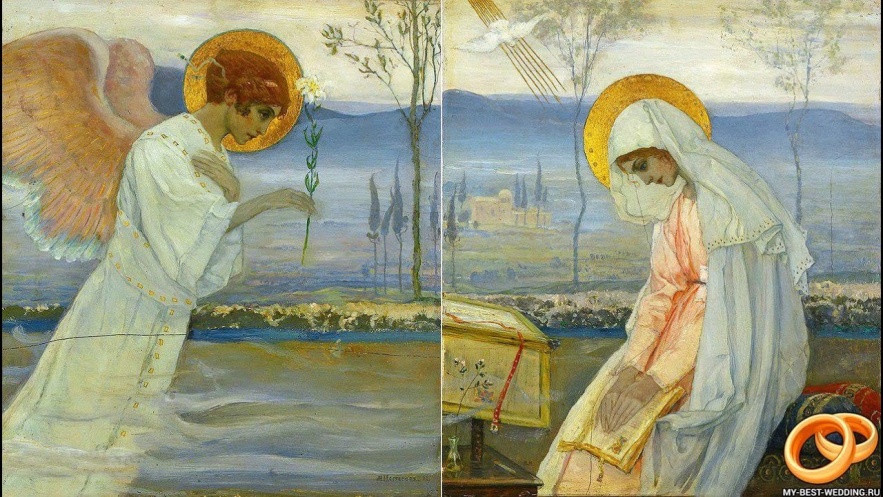 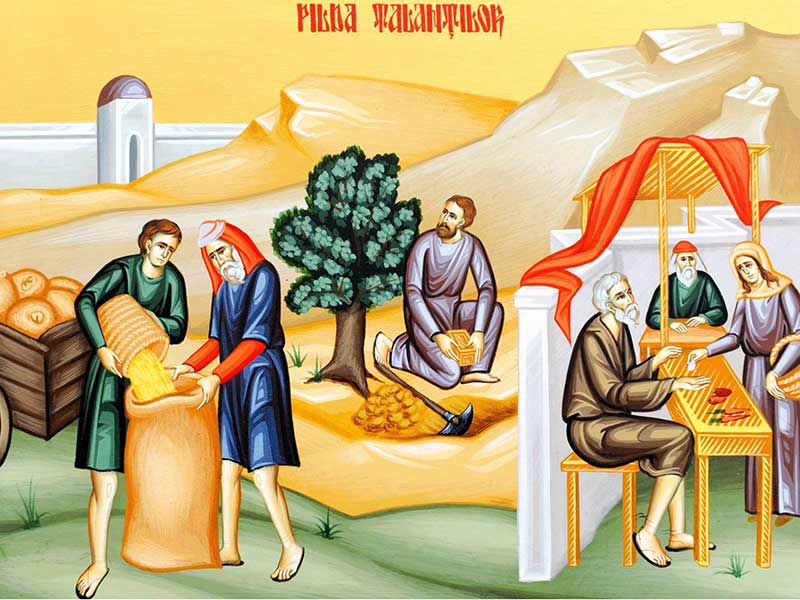 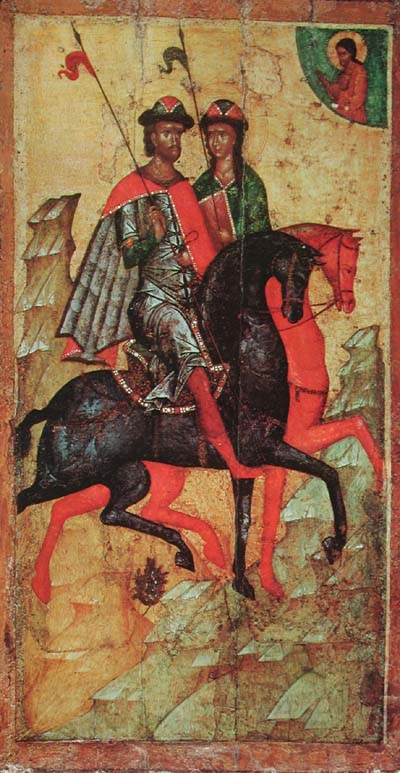 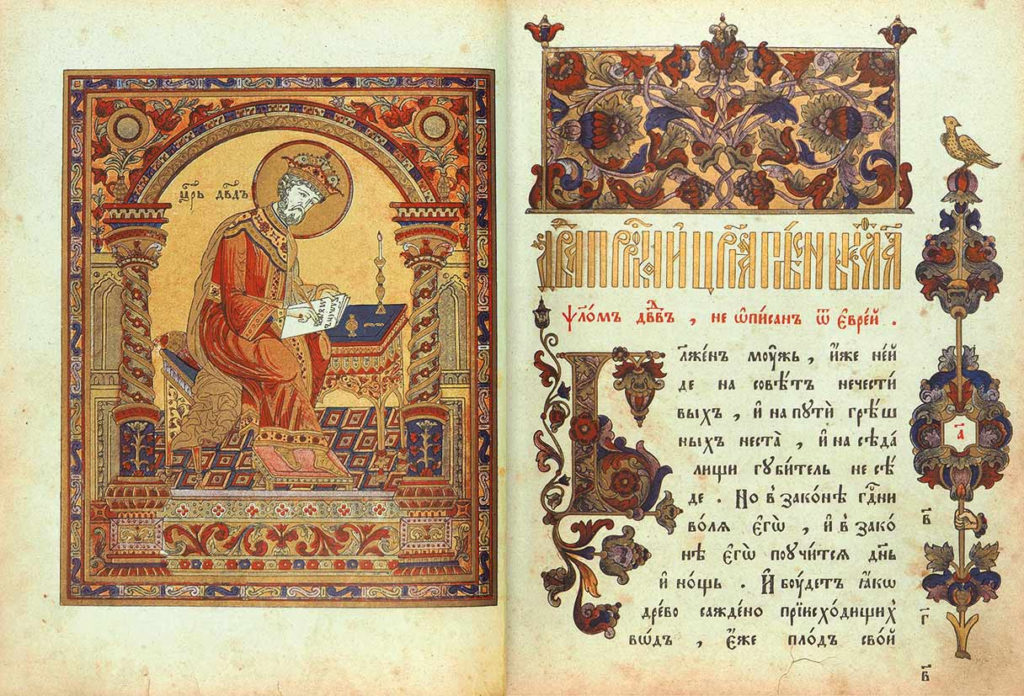 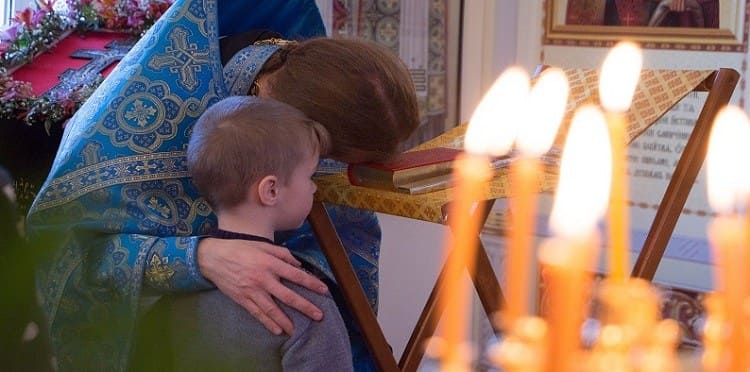 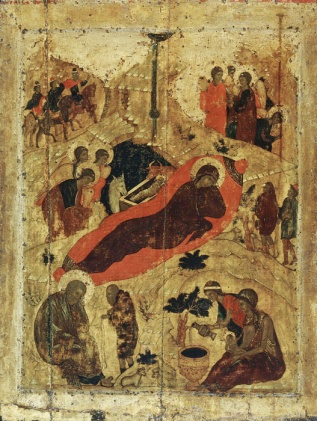 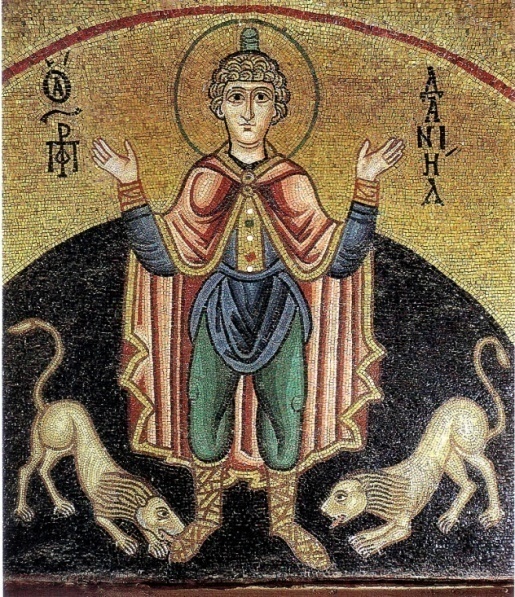 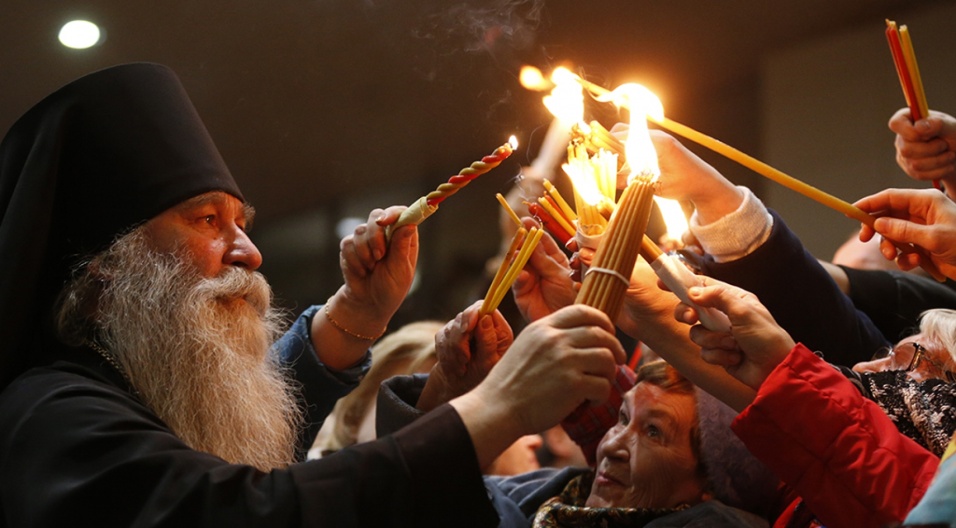 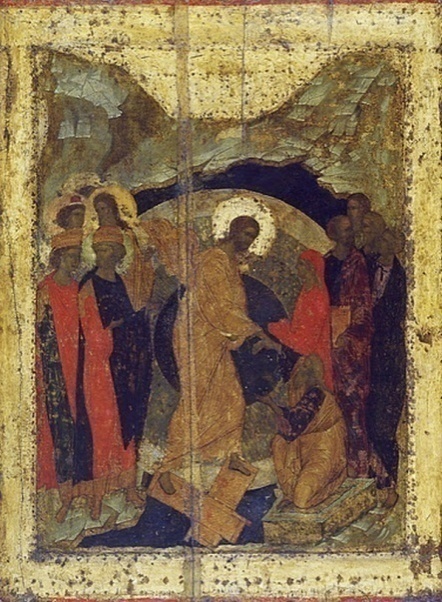 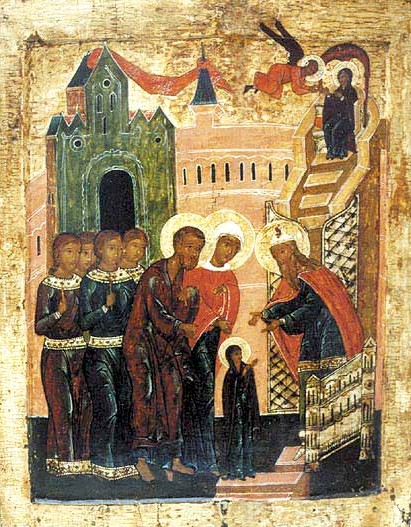 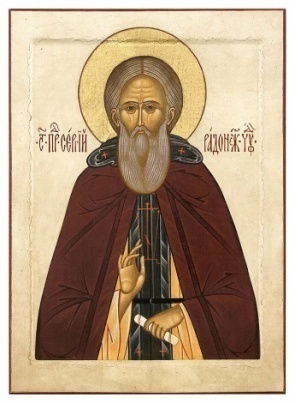 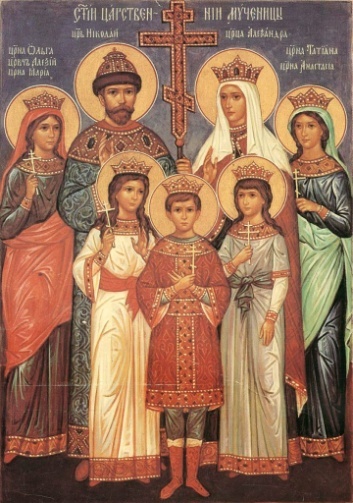 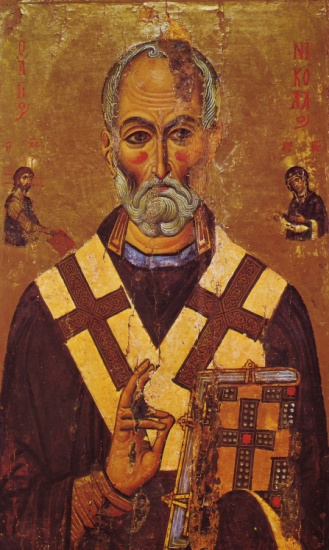 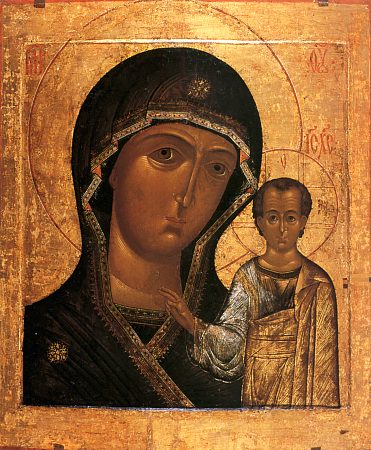 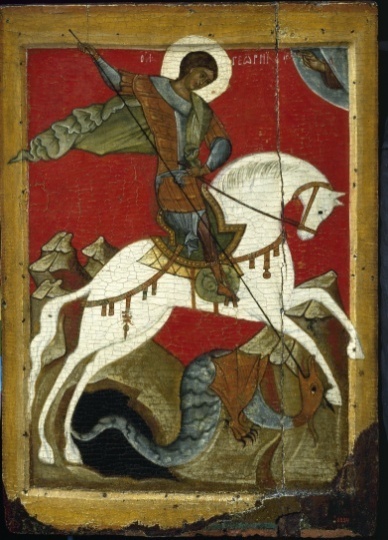 Знания основ православной культуры нужны только тогда, когда помогают стать добрее
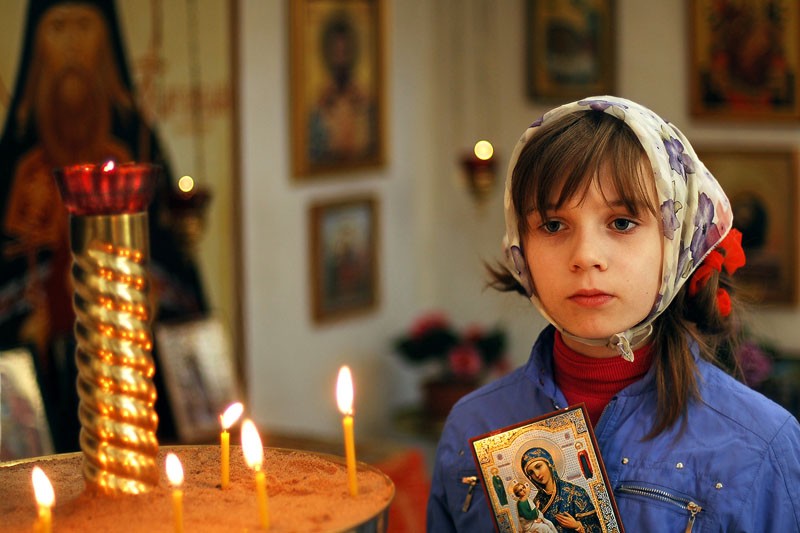 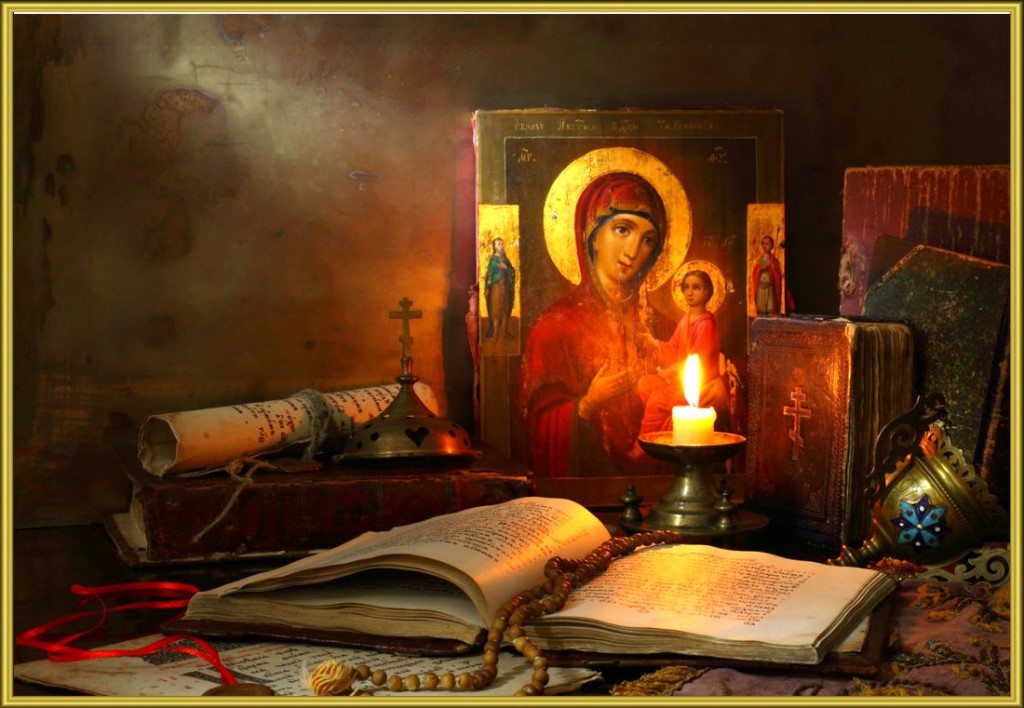 ВСЁ ИЗУЧЕННОЕ ДОЛЖНО ИЗМЕНЯТЬ ЧЕЛОВЕКА К ЛУЧШЕМУ
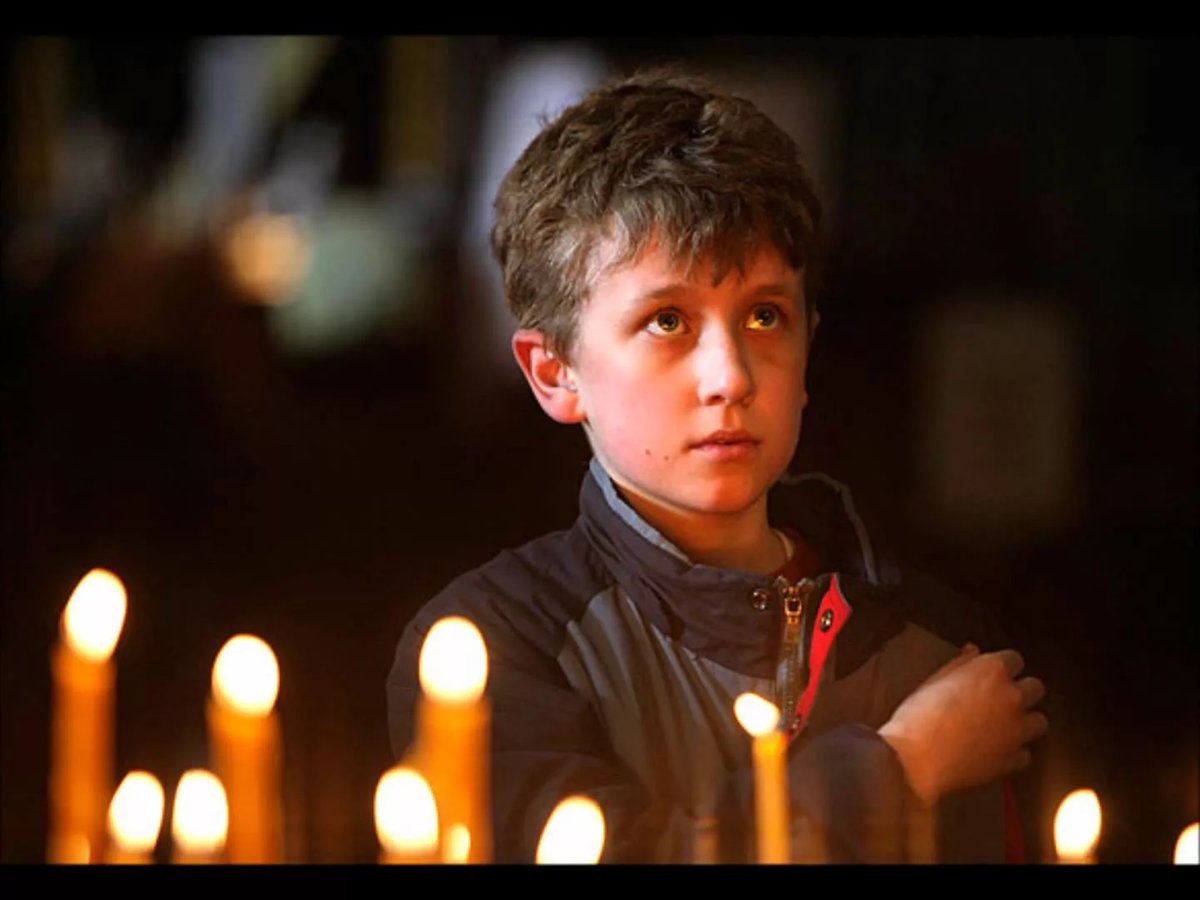 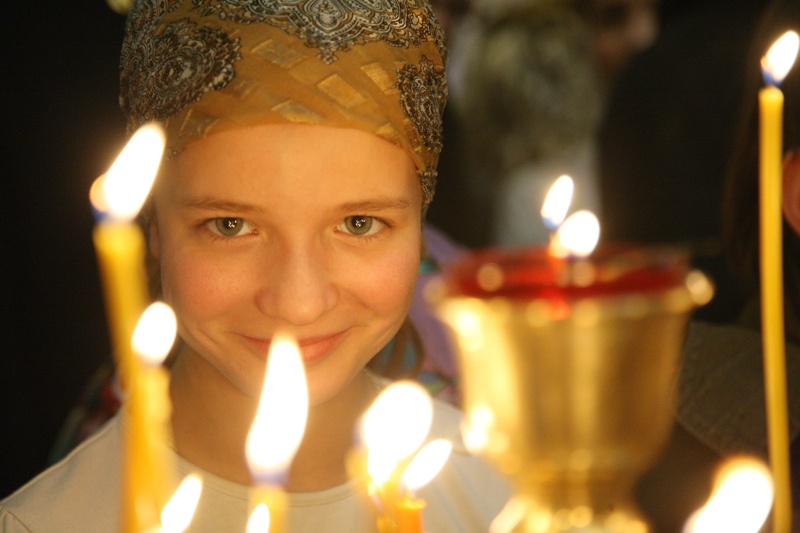 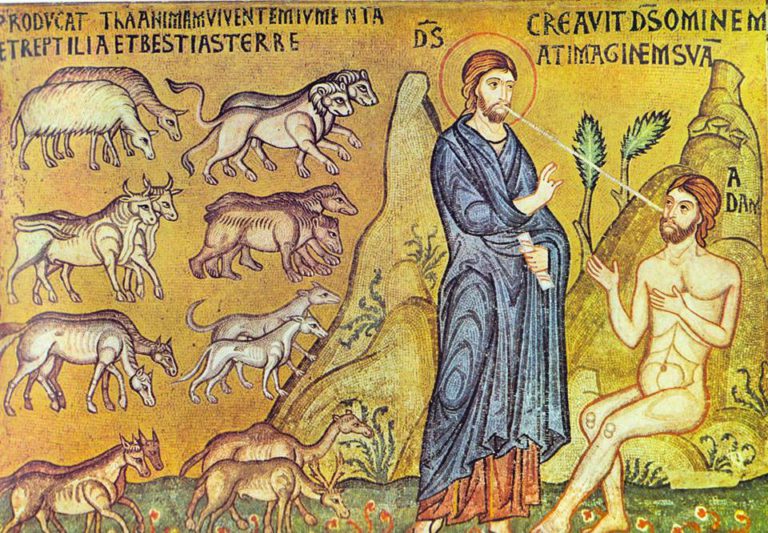 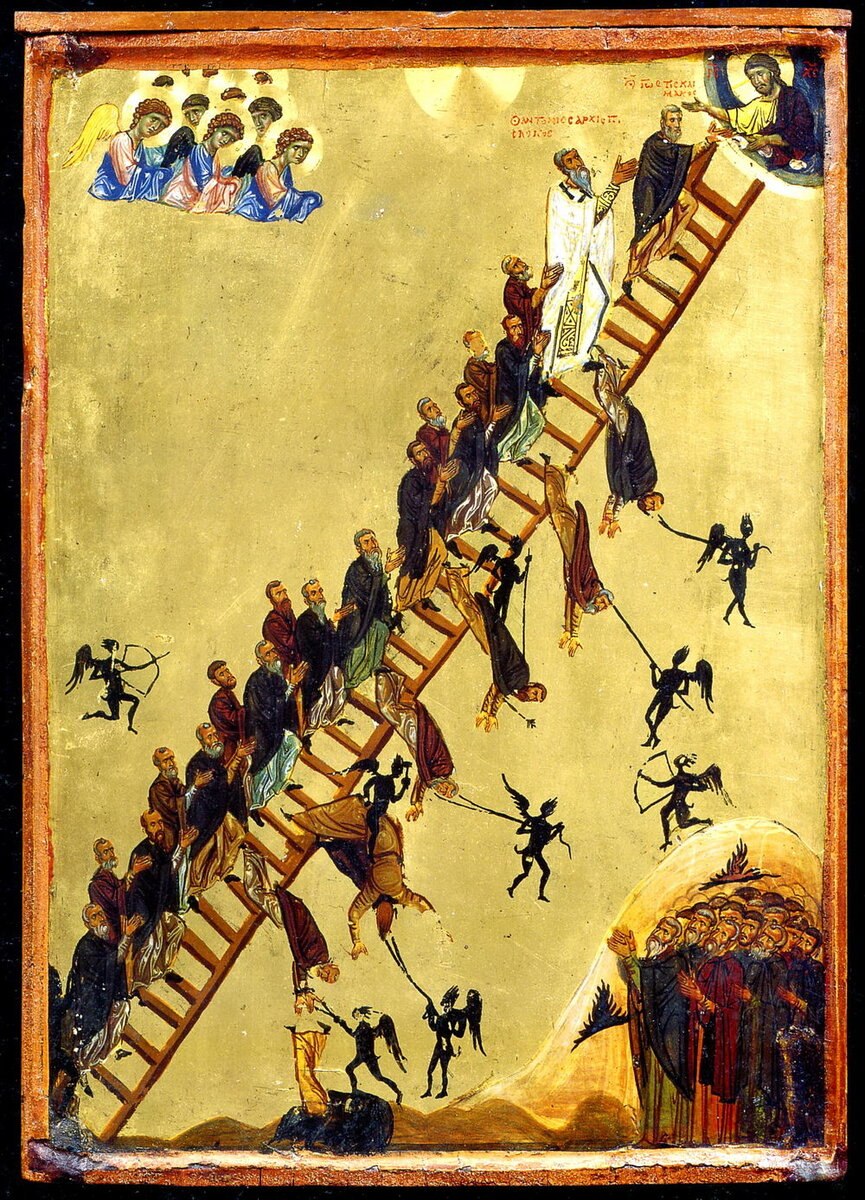 Человек может познать Бога только чистым безгрешным сердцем. 
И СТАТЬ НА НЕГО ПОХОЖИМ!
«Блаженны чистые сердцем, яко тии Бог узрят» (Мф. 5, 8)
Греховные качества (страсти)
Добрые качества (добродетели)
Человек свободно выбирает между добром и злом
Бог не создавал греха
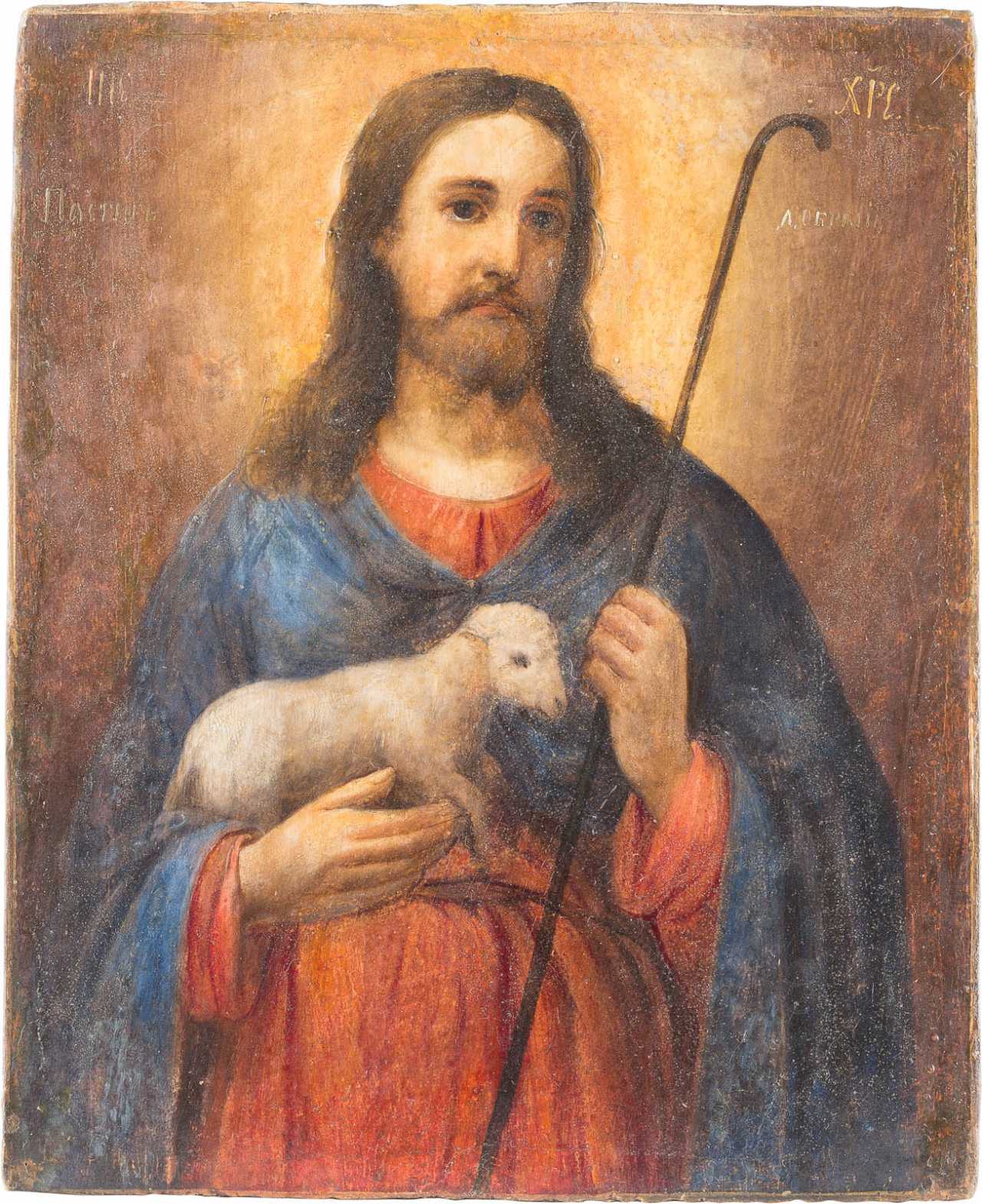 Я есть Пастырь добрый: 
пастырь добрый полагает жизнь свою за овец.
Иисус Христос (Ин. 10, 11)
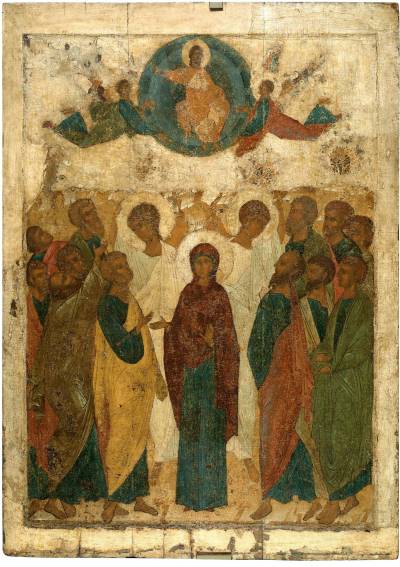 Вознесение Господне – 40 дней после Пасхи
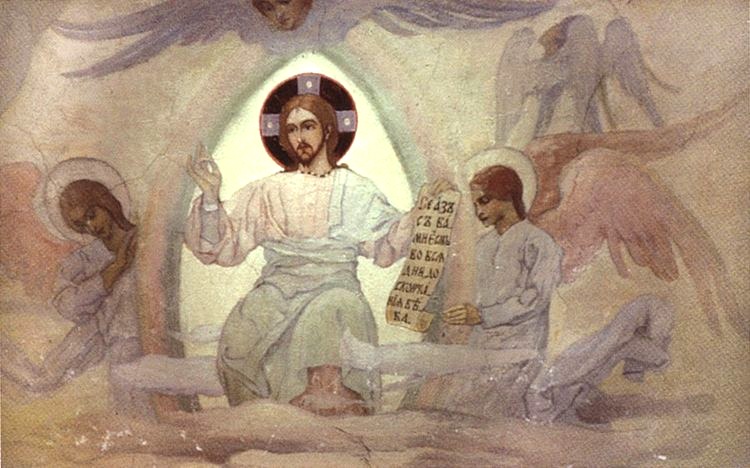 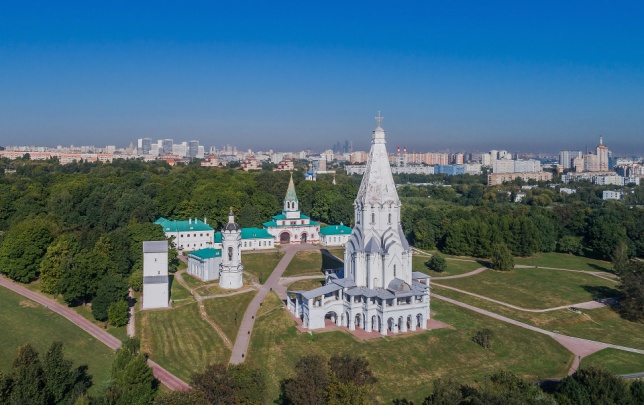 Церковь Вознесения в Коломенском
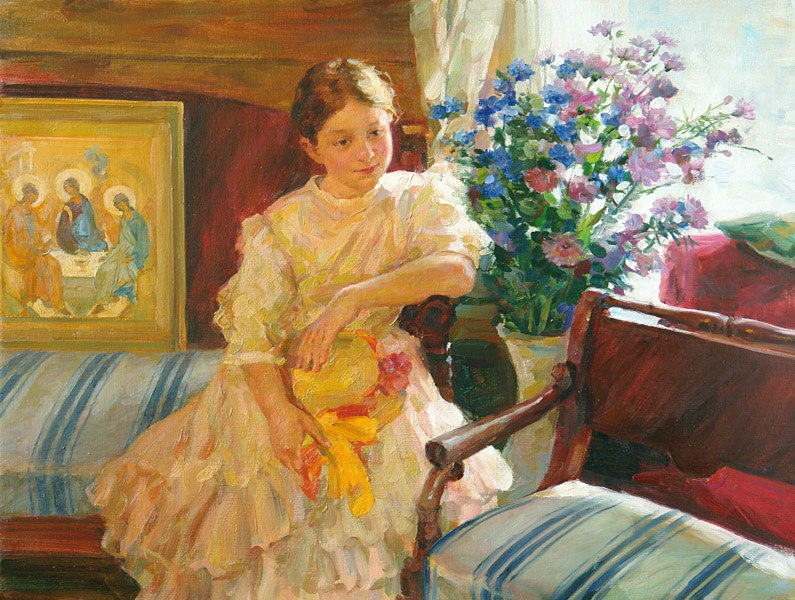 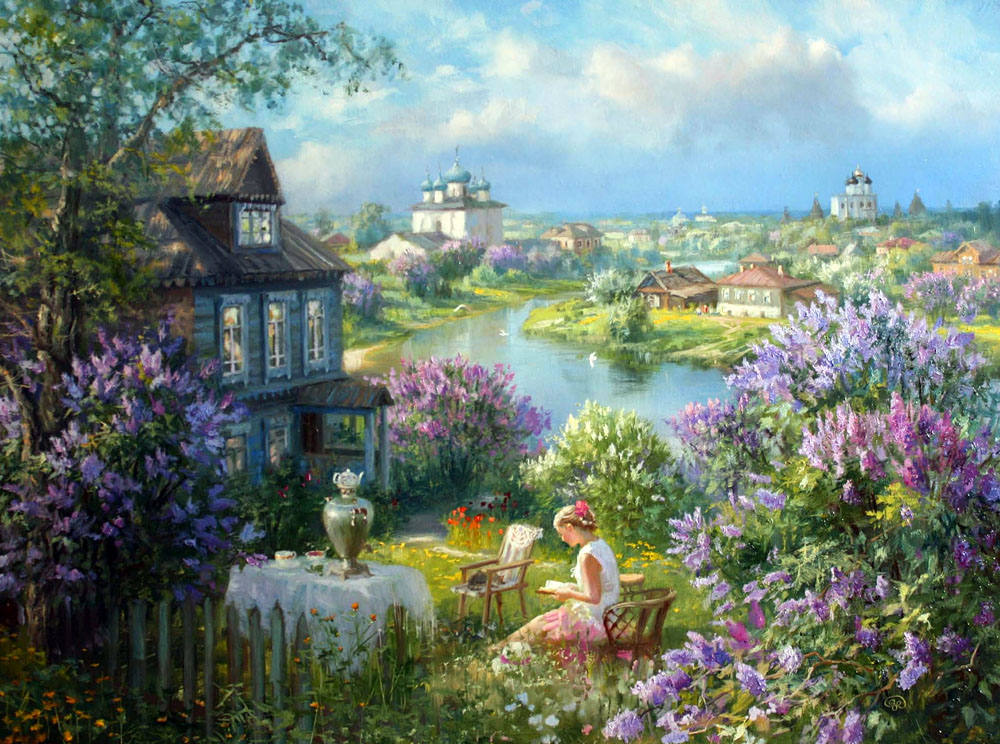 Ане́сти
Тема 26. Ожидание Любви
Вы узнали?
- чем занимаются цветы,
- почему людям нужно спасение,
- как при жизни оказаться на Небе.